Lecture 10: Authenticated Encryption (part 2)
Assignments
Problem Set 3 posted, due Thursday 3/2 at 9pm
Please type all answers in the responses file
Week 4 & 5 reading due on Monday

Schedule
Office hours on Friday 2/24 are now at 2-4pm
[Speaker Notes: PDF slides used in this lecture are reproduced from the presentations listed at the bottom of this page: http://keccak.noekeon.org/papers.html]
Today’s objective
Math Tools
Primitives
Algorithms
Protocols
Modulararithmetic
Auth keyexchange
Key evolution
Signal: messaging
Key encapsulation
TLS: internetPGP: email
(see CS 558)
Hashfunctions
Random(ish)permutations
Protectedcommunication
Blockciphers
TBCs
☏  Minicrypt
Cryptomania ✉
Recap from last time
Def. Authenticated encryption with associated data
KeyGen: just as always
Enc(private data P, authenticated data A, nonce N, length expansion L) → ciphertext C of length |C| = |P| + L
Dec(C, A, N) → P or ┴





Why combine? Simplicity for developers, better performance in time + space
[Speaker Notes: All of these compositions require separate keys for Enc and MAC. By contrast, the systems we study today tend to require only one key for both.]
Chain of security guarantees: probabilistic edition
Probabilistic AE
IND$-CCA
IND$-CPA
P
P
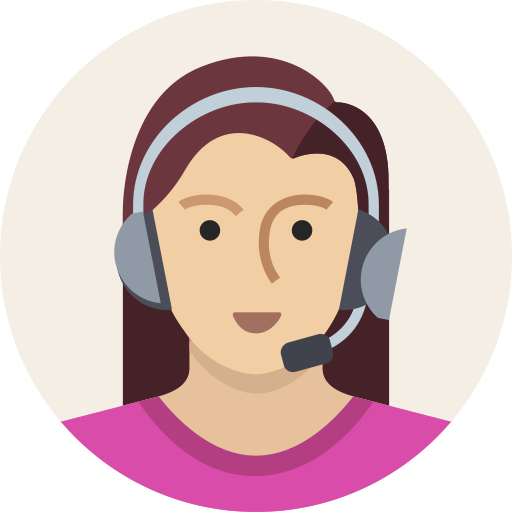 $
Enc$(-,$)
Enc$(-,$)
Enc$(-,$)
$
$
CCA and authentication have goals even if achieved with similar constructions
CCA: ensure privacy against a strong Mallory who can make Dec queries
Authenticity: ensure Mallory cannot forge new messages that Bob will accept
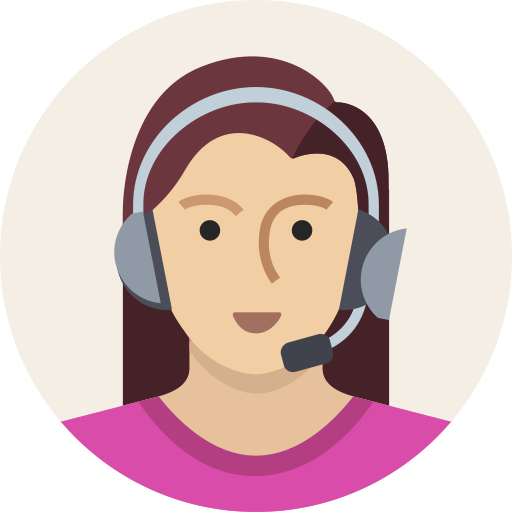 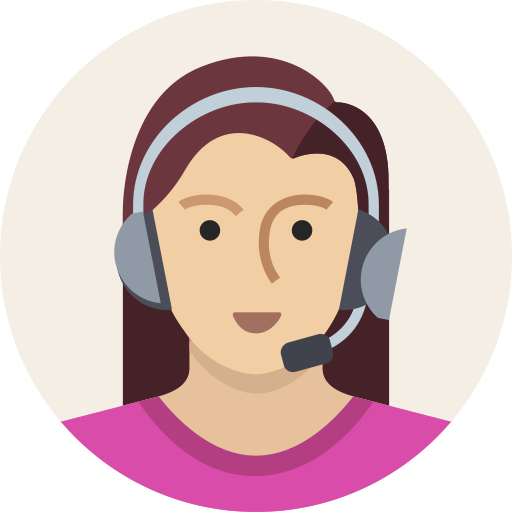 C
C
Dec$(-)
Dec$(-)
$-1
┴
Chain of security guarantees: nonce-based edition
Nonce-based
IND$-CPA
Nonce-based AE
P, N
P, N
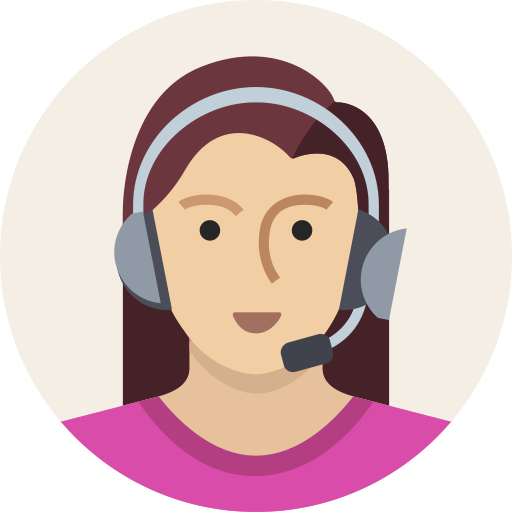 $
Enc$(-,-)
Enc$(-,-)
$
Probabilistic AE
IND$-CCA
IND$-CPA
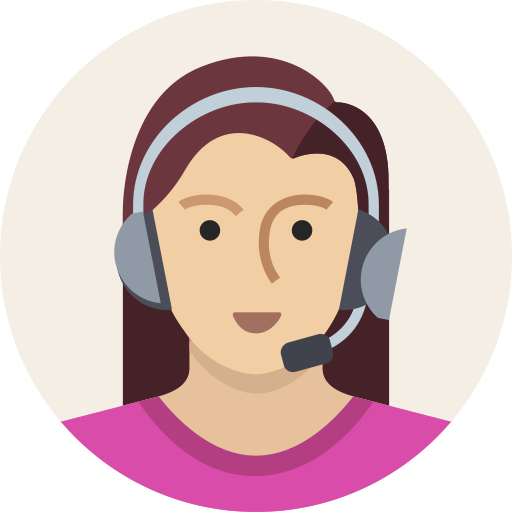 C
C
Dec$(-,-)
┴
[Speaker Notes: Subtle change: now Dec has two inputs as well! Let’s leverage the fact that the nonce is public anyway.]
Counter with CBC-MAC (CCM)
P, A, N
T, P
N, A, |P|
CBC-MAC
CTR
Gen counter
BK
BK
tag T
ciphertext C
Novelties
CTR and CBC-MAC can use same key
Counter generation mechanism solves CBC-MAC’s length extension problem
Drawbacks
CTR mode → nonce reuse is catastrophic for privacy
CBC mode prevents parallelization and pipelining
[Speaker Notes: CCM was designed by Housley, Whiting, Ferguson 2003]
Can we do better?
CCM has several different types of performance issues
2|P| block cipher calls
Many of the block cipher calls must be done sequentially
Cannot forget P after running CBC-MAC, will need it again for CTR
Online AE: realizable in constant memory with one left-to-right pass over P
P, A, N
T, P
N, A, |P|
CBC-MAC
CTR
Gen counter
BK
BK
tag T
ciphertext C
EAX: Bellare, Rogaway, Wagner 2004
Released one year after CCM
Replaces CBC-MAC with OMAC
Well… CMAC used in NIST standard
Novelties
Can pre-process associated data!
CTR and OMAC can be executed concurrently for online streaming
Can re-use key for CTR + all OMACs
Proof forms a “tweakable OMAC” as an intermediate step
Galois/counter mode (GCM): McGrew, Viega 2005
Novelty
Only one round of block cipher calls
Intel’s AES-NI includes a PCLMULQDQ instruction for Galois mult in hardware
About the MAC
Assumes block length = 128 (built for AES)
Based on Galois multiplication in GF(2128)
Carter-Wegman-style function is target collision resistant, aka a universal hash
Drawback
Very complicated to implement, raising chance that someone will do it wrong
Extensive cryptanalysis has exposed weak keys, lead to CAESAR competition
[Speaker Notes: CAESAR = Competition for Authenticated Encryption: Security, Applicability, and Robustness]
Speed of GCM in hardware
[Speaker Notes: Paper: https://eprint.iacr.org/2015/102.pdf]
Where we stand
What’s left?
Even more speed:only |P| block cipher calls, but without cheating this time
Even more security:removing the need for the nonce N altogether
Offset codebook mode (OCB)
History
Jutla 2001: Integrity aware parallelizable mode (IPAM)
Rogaway 2002: OCB
Basic idea: XEX with finalization
Tweakable version of OCB
Thm [Liskov Rivest Wagner]. If E is a tweakable block cipher, then construction provides privacy and unforgeability against any nonce-respecting adversary.
Thm [Liskov Rivest Wagner]. If E is a tweakable block cipher, then construction provides privacy and unforgeability against any nonce-respecting adversary.
~
~
Π
Π
Π
Π
Π